Transitioning to the 2016 Science and Technology/Engineering (STE) Curriculum Framework
Understanding the Vision and Goals of the Massachusetts STE Standards
Turn and Talk: How are these words related to your current science program/curriculum?
Relevance
Rigor 
Coherence
Engagement
3
[Speaker Notes: The Vision for the MA 2016 STE standards are built on these core ideas –relevance, rigor, coherence and engagement.]
Vision Interactive
Read the MA STE Vision pages 3-6 of the 2016 STE Framework
Identify a key sentence or phrase that you think is particularly important for your work. 
What is one message you will take away?
4
[Speaker Notes: Print the Vision document of the Framework pages 3-6 (stop at Key features middle of pg. 6). Debrief by asking educators to share a key phrase or message that resonated with them and/or where they see themselves and their instruction with the 2016 STE vision.]
Goals for STE education
Civic Participation – Informing real world decisions and solving problems

College Preparation – Developing a deep understanding of concepts and practices

Career Readiness – Engaging in the scientific and technical reasoning required by many fields
5
5
[Speaker Notes: The larger goals for science education nationally are translated into some slightly more specific goals for MA Science Education]
6
[Speaker Notes: This slide can be used to highlight the shifts with curriculum and instruction to emphasize Relevance, Rigor, and Coherence]
Rigor:  The balance of Concepts, Practices and Applications
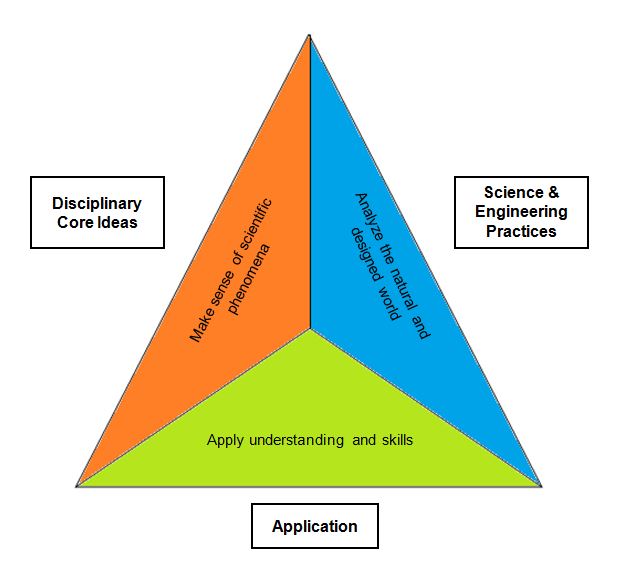 7
[Speaker Notes: Graphic depicts the balance the STE standards put forth and emphasizes the key vision for 2016 MA STE standards-- that students will understand the disciplinary core ideas and science & engineering practices and be able to apply their understanding of these to relevant real world issues]
Blending Science, Engineering, & Technology
Interconnectedness – Aspects of each discipline play a role in helping explain and connect concepts and applications.

Science answers questions using technology for experiments and observations that engineers have created.
8
[Speaker Notes: For example, scientists use the technologies that engineers create (such as microscopes, monitors, and meters) to conduct their research. And when engineers start to design a new technology, they call on the knowledge of the natural world developed by scientists (for example, the law of gravity or how fluid flows.) Engineering, science, and technology connect to—and influence—each other. - http://eie.org/overview/science-engineering-technology]
Framework Components
Aspirations for MA 2016 Standardsoriginated from A Framework for K-12 Science Education
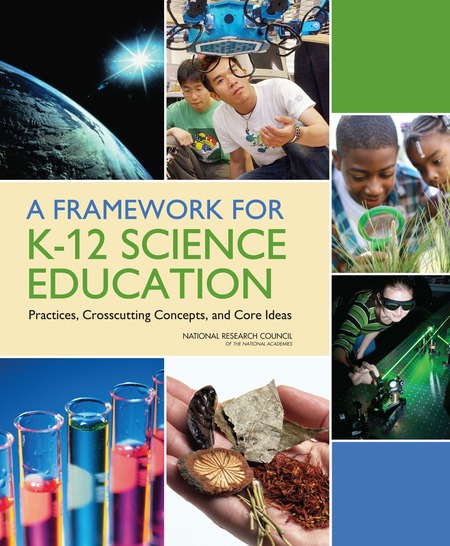 Successful students will:
Have an appreciation for the beauty & wonder of science
Gain knowledge to engage in public discussion
Become analytical consumers of scientific technology and information
Develop skills to enter careers in science, technology, or engineering
10
[Speaker Notes: The MA STE standards were established from this research: A Framework for K- 12 Education, from the National Research Council and the aspirations reflect what students will have attained by the end of their K-12 education with science technology and engineering]
2016 STE Framework Components
A Vision of STE Education 
Guiding Principles for Effective STE Education 
STE Standards
Science and Engineering Practices Progression Matrix 
Value of Language, Literacy, & Math for STE Learning for All
Disciplinary Core Idea Progression Matrix 
Strand Maps of STE Standards 
The Case for an Integrated Approach for Pre-K-8 
Importance of Science and Engineering in Early Education 
Science and Technology/Engineering Laboratories 
Value of Crosscutting Concepts and Nature of Science in Curriculum 
Relevant Contexts for Teaching STE
The Value of Out of School Time Programming 
Safety Practices and Legal Requirements 
Dissection and Dissection Alternatives
11
[Speaker Notes: All framework documents can be downloaded as individual documents and give guidance to teachers and districts]
Relationships of disciplinary practices across content
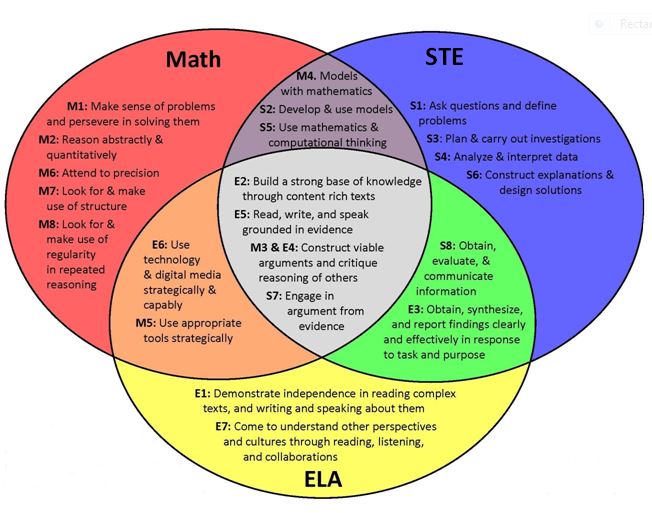 12
[Speaker Notes: Graphic developed at Stanford University to highlight the overlapping nature of the ELA, Math & STE practices]
Overview of the Standards
Key innovations for MA
Explain phenomena & apply concepts
Practices & core ideas
Coherent progressions of learning
PreK-8 grade-by-grade standards
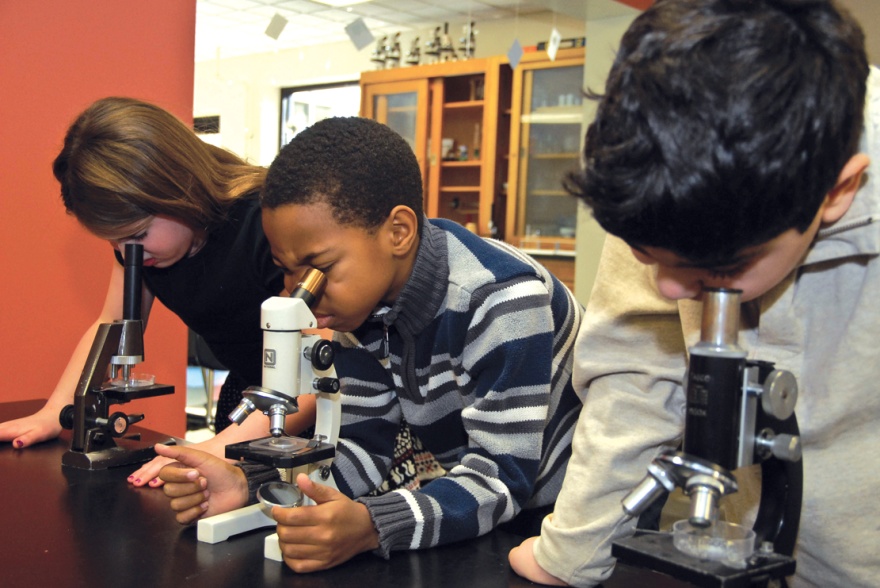 14
www.nymetroparents.com/fairfield/article/Hamden-Hall-Country-Day-School-in-CT-Hosts-Engineering-Workshop-for-Elementary-Teachers#.VFo0pGewWTE
Structural Features of the Standards
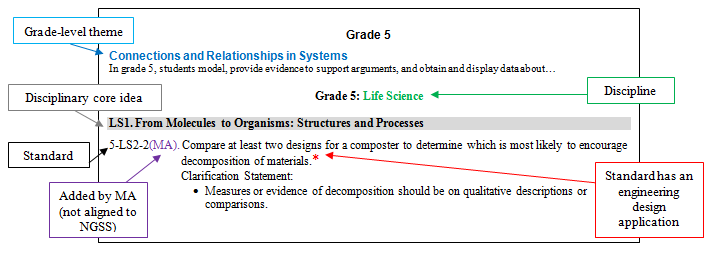 15
What an STE standard looks like Early Elementary
Asterisk (*) at the end of some standards designates those standards that have an engineering design application. 
Articulates expected performance/demonstration
Does not limit curriculum and instruction to the included practice
16
[Speaker Notes: Make sure to distinguish the practice (red) from content (blue). Also highlight that ESS3 Earth and Human Activity is a new topic in the standards.]
What an STE standard looks likeUpper Elementary
Articulates expected performance/demonstration
Does not limit curriculum and instruction to the included practice
17
[Speaker Notes: Make sure to distinguish the practice (red) from content (blue).  Also highlight that PS4 is a new topic in the standards.]
What an STE standard looks likeMiddle School
asterisk (*) at the end of some standards designates those standards that have an engineering design application. 
Articulates expected performance/demonstration
Does not limit curriculum and instruction to the included practice
18
[Speaker Notes: Highlights- numbering system in MA is NGSS system except that MA Standards are broken out into grade by grade standards that were grade span in NGSS.  7 Middle School LS2 Life Science Domain Ecosystems.  Practice is red, clarifications are examples and assessment boundary won’t be tested.]
What an STE standard looks likeHigh School
Articulates expected performance/demonstration 
Does not limit curriculum and instruction to the included practice
19
[Speaker Notes: Make sure to distinguish the practice (red) from content (blue).]
PreK- 8 Standards now include:
Earth and Space Science
Life Science (Biology)
Physical Science (Chemistry and Physics)
Technology/Engineering

Districts may provide a context or specific focus:
Robotics
Marine Ecology
Biotechnology
Computer Science
20
[Speaker Notes: Each grade includes the four disciplines of STE and districts can choose to address the standards with a context that may be relevant for their community or needs of their students.  High School standards are broken into 5 courses of study:  Earth and Space Science, Life Science, Chemistry, Physics and Tech/eng]
PreK-8 grade-by-grade standards
Grade-specific standards support:
Collaboration and sharing across districts on curriculum and resources
Consistency when students move schools/districts
Standards are appropriate for students of each grade
All 4 disciplines in each grade encourage integrated curriculum
[Speaker Notes: Massachusetts adopted  grade by grade standards because of inconsistency when students transfer districts or within a district. research found that many students had gaps in their science education due to the fact that the former standards were grade band standards]
Key take aways
The standards are the outcomes of learning that students can demonstrate
 what they know
 what they are able to do 
A lesson may include one or more practices.  
By the end of the unit or year, students should have multiple opportunities to apply a number of practices.
 STE standards guide teaching and learning.
[Speaker Notes: Main shifts in the standards.  Practices are generalizable and students will experience multiple practices within a unit and lessons]
Scientific Inquiry
Engineering Design
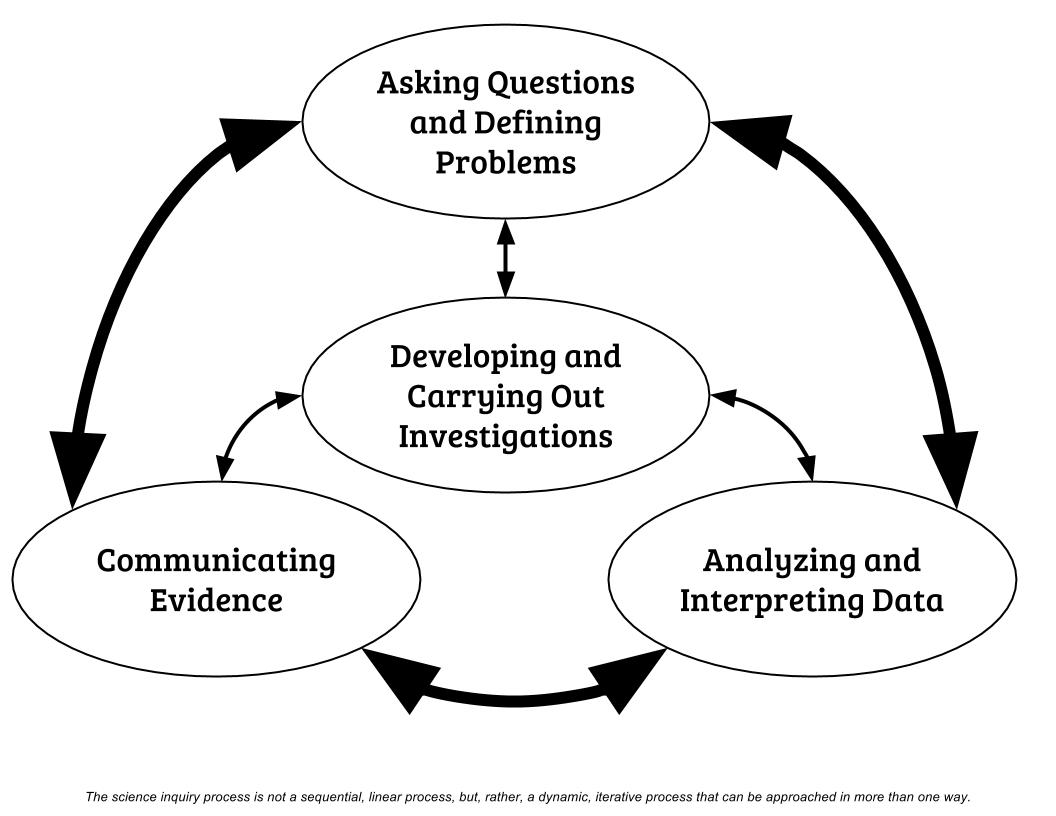 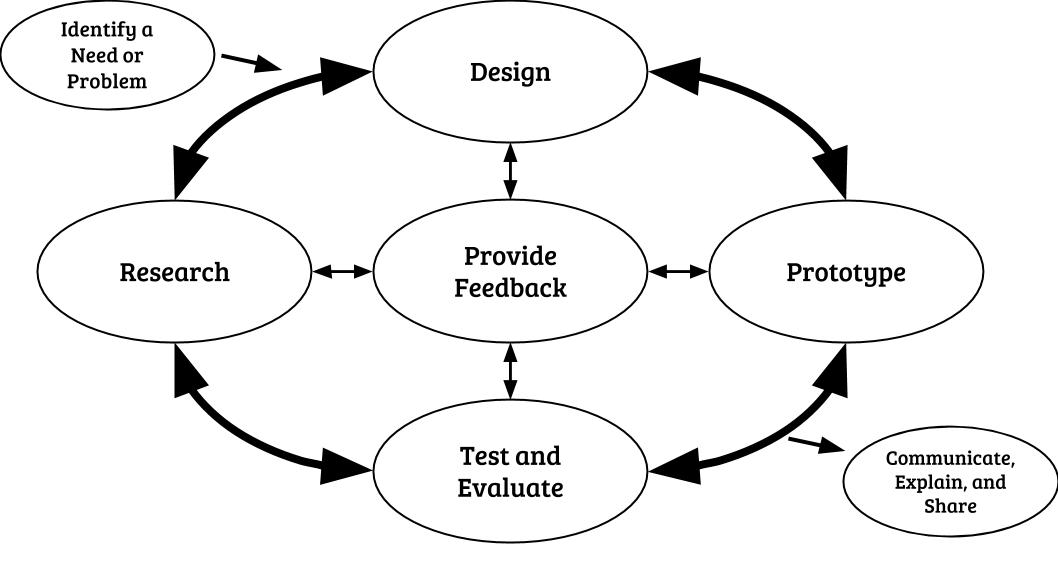 2016 Massachusetts Science and Technology/Engineering Curriculum Framework 
Appendix 1: Science and Engineering Practices Progression Matrix
23
[Speaker Notes: Two new designs for the process of doing science and engineering.  The state is encouraging educators to use this cycle of scientific inquiry and design and to move away from the more linear “scientific method”  Consider what might happen if you first started by looking at data…where could you go from there?]
Science and Engineering Practices
Asking questions (for science) and defining problems (for engineering)
Developing and using models
 Planning and carrying out investigations
Analyzing and interpreting data
Using mathematics and computational thinking
Constructing explanations (for science) and designing solutions (for engineering)
Engaging in argument from evidence
Obtaining, evaluating, and communicating information
24
[Speaker Notes: These are the 8 practices that are embedded within the STE standards.  The practices are active and require students to demonstrate what they know and will be able to do with their understanding of the science core ideas (which have not changed over the years)]
Science and Engineering Practices
Pick a Standard and Brainstorm with group:

What does this practice look like in the classroom?  What will students be doing?

How will students demonstrate their understanding of this practice?

Record ideas for both questions
25
[Speaker Notes: Activity to do with educators]
Resources
Transition Resources
FAQ
Science Ambassadors
Crosswalk 2001/2006 to 2016 Standards
Strand Maps
STE Model Curriculum Units
What to Look for guides 
Quality Review Rubric for evaluating curriculum 



All resources accessed at:
 www.doe.mass.edu/stem/review.html
27
[Speaker Notes: Crosswalk document illustrates the overlapping standards from 2001/06 to 2016 and are very useful for reviewing curriculum and science resources in your district.  Strand maps show the PreK- 12 progression of learning]
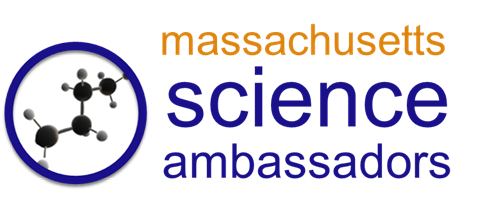 Massachusetts Science Ambassadors are a  cadre of effective science educator leaders that are committed to raise awareness and provide information about the MA revised Science Technology Engineering (STE) Standards across the state.
	
	Request an Ambassador: scienceambassadors@doe.mass.edu
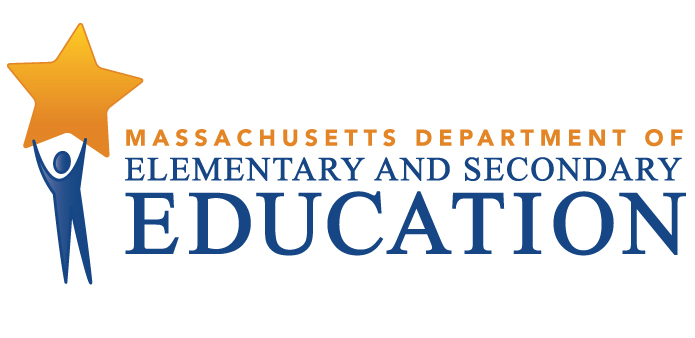 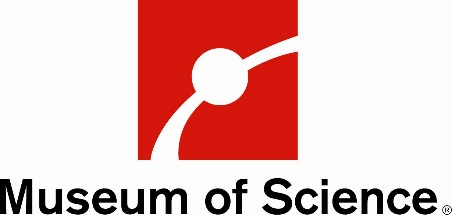 28
PreK-5 STE Model Curriculum Units
29
6-12 STE Model Curriculum Units
30
Grades K-8 What to Look For Guides
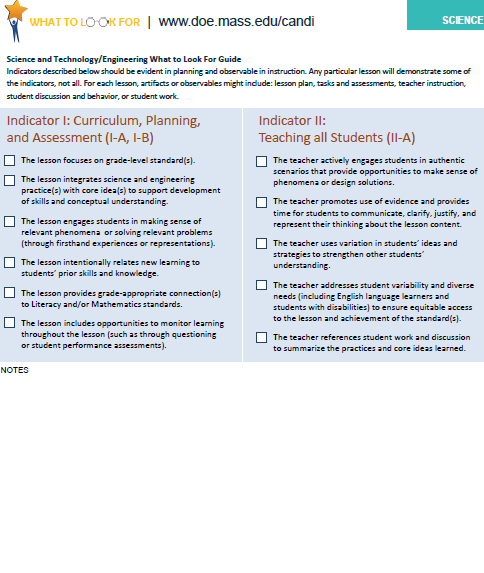 31
Massachusetts Department of Elementary and Secondary Education
[Speaker Notes: What to look for guides are one page documents that outline and summarize the standards and practices at each grade.  DESE also has what to look for guides for Math and ELA K-8]
Transition Planning
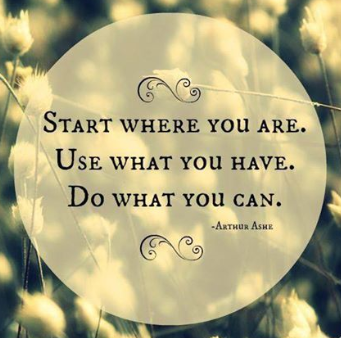 What will work for your district, teachers and students?
Consider collaborating with nearby districts or grade alike teachers
Likely differences for PK-5, 6-8, 9-12
Analyze transition strategies and lessons learned from Math and ELA implementation
Resources available for school improvement, professional development, and student support can be used for science
Think about the system; how individual grades or teachers contribute to transitioning the system
32
[Speaker Notes: Use the Arthur Ashe quote to reassure educators that the transition will be a gradual process…start where you are, use what you have and do what you can!]
STE MCAS Transition
Moving to computer-based testing (The 2017 STE tests will be paper-based.)

Questions? please call 781-338-3625 or send an email to mcas@doe.mass.edu
33
[Speaker Notes: Grades 5 and 8 MCAS STE Transition Timeline 
*Over the next few months, the Department will provide additional information about the Grades 5 and 8 STE tests, including lists of the 2001/2006 standards that will be assessed on the 2017 tests. The 2017 STE tests will be paper-based.
**Items that will count toward student scores will be based on content that is covered in both the 2001/2006 standards and the 2016 standards. Additional information about which standards are eligible to be assessed in 2018 will be made available by February 2017.

 High School MCAS STE Transition 
Currently there are four high school STE tests: Biology, Chemistry, Introductory Physics, and Technology/Engineering, that can be taken at grade 9 or 10. The Department has yet to determine which high school STE tests will be included in the testing program going forward.]
STE Implementation Support
STE Ambassadors 
Raise awareness of 2016 STE Standards
scienceambassadors@doe.mass.edu

Regional District STE Planning Networks 
District collaboration to support STE implementation planning
STEDistrictcollaboration@doe.mass.edu
34
[Speaker Notes: STE ambassadors will come to your school and present to your teachers with interactives and answer questions.
STE district collaborations has some funding to support multiple (or nearby districts or grade like teams) groups at they plan to transition to the 2016 STE standards.  Please email for more information!]
Questions?